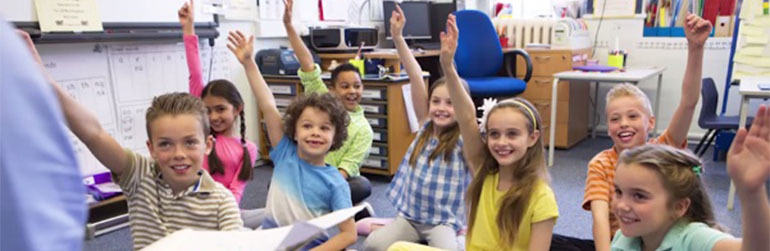 ДИСЦИПЛИНА, УПРАВЉАЊЕ ПРОЦЕСИМА И ПОНАШАЊИМА ДЈЕЦЕ У ПРОДУЖЕНОМ БОРАВКУ
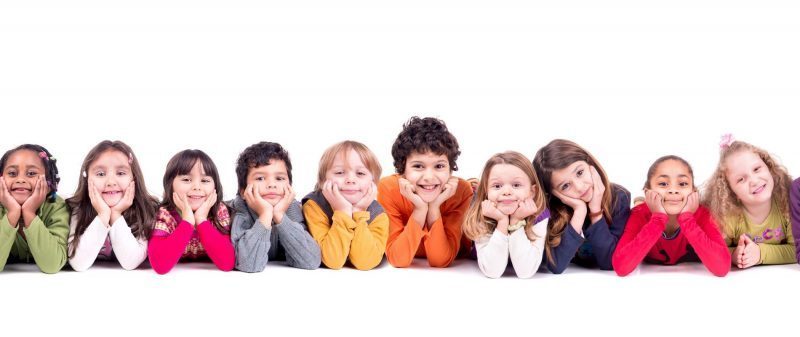 новембар 2019. године                                                            Инспектор-просвјетни савјетник: Гордана Попадић
ПРОГРАМ СЕМИНАРА ЗА ВОДИТЕЉЕ У ПРОДУЖЕНОМ БОРАВКУ – 2019.година
13,00 - 13,30 часова         Представљање Програма семинара/савјетовања       Упознавање и представљање учесника  (Вртешка:„Продужени боравак“)                                                              
13,30 - 15,00 часова         Радионица: „Стратегије превенције и интервенције управљањем групом тј.
             процесима и понашањима дјеце у продуженом боравку“
15,00 - 15,15 часова - П а у з а   
15,15 - 15,45 часова          „Примјери добре праксе-дисциплина дјеце у продуженом боравку“, 
              презентација водитеља ПБ из ЈУ ОШ „Доситеј Обрадовић“ Блатница           
15,45 - 16,30 часова     
             „Примјери добре праксе-дисциплина дјеце у продуженом боравку“, 
               презентација водитеља  ПБ из  ЈУ ОШ „Милан Ракић“ Буковица Велика
              Дискусија-питања учесника
16,45 - 17,00 часова         Закључивање семинара        Подјела сертификата
ДИСЦИПЛИНА ДЈЕЦЕ  
У ПРОДУЖЕНОМ БОРАВКУ
ПРОДУЖЕНИ БОРАВАК
Облик  организованог рада са ученицима, прије и/или након завршетка наставе који омогућава боравак ученика током цијелог дана или дијела дана у школи.
„Под руководством водитеља у продуженом боравку систематска и планска припрема ученика за наставу и организовано  провођење слободног времена.“
Проширени програм рада школе и посебна веза између породице и школе.
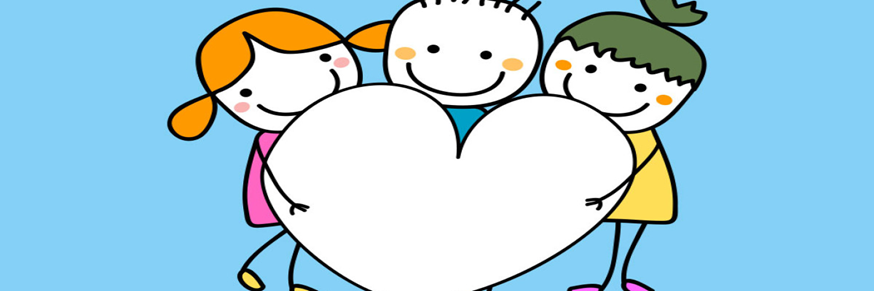 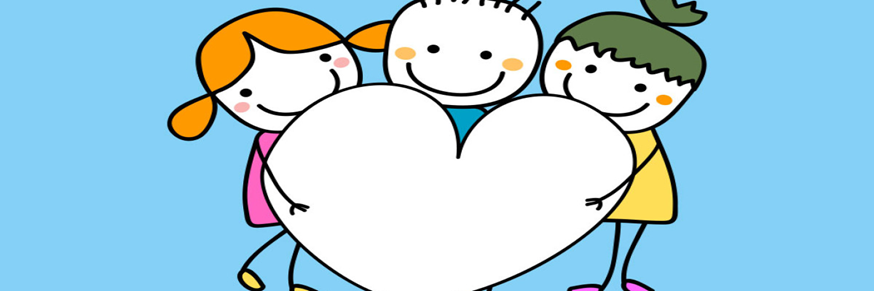 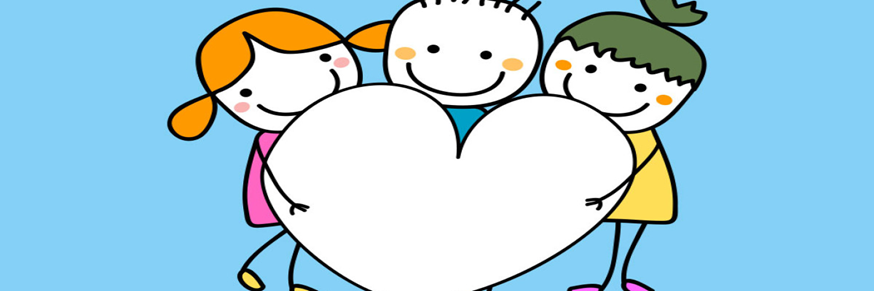 ДИСЦИПЛИНА ДЈЕЦЕ  
У ПРОДУЖЕНОМ БОРАВКУ
ПРОДУЖЕНИ БОРАВАК
Током седмичне и дневне организације рада у продуженом боравку планира се континуирана смјена 
предвиђених програмских садржаја рада, 
са активним и пасивним одмором и 
слободним активностима, 
те усклађивање планираних активности са могућностима и способностима, као и дневним оптерећењем ученика.
Игра, рад и учење у продуженом боравку.
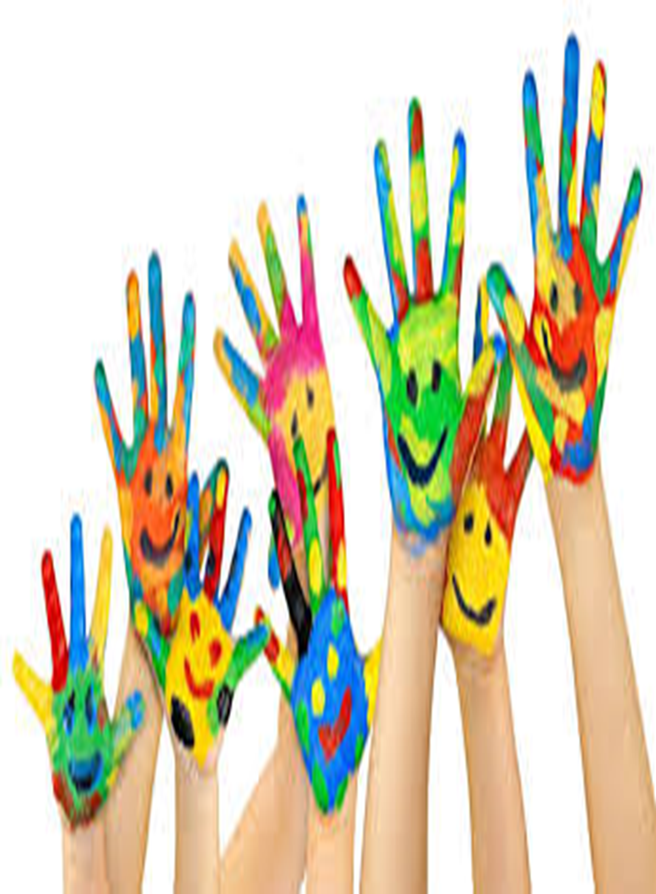 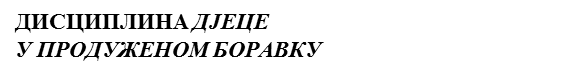 ПОДРУЧЈА И ПЛАН АКТИВНОСТИ У ПРОДУЖЕНОМ БОРАВКУ
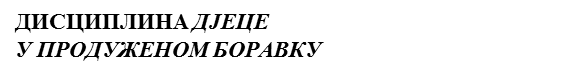 ПРОДУЖЕНИ БОРАВАК-подручја рада ВОДИТЕЉА у ПБ
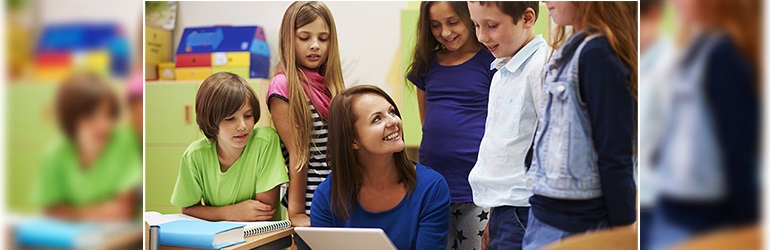 Непосредан рад са ученицима – 30 сати
Планирање и програмирање рада – 6 сати
Сарадња са родитељима – 1  сат
Стручно усавршавање –  1 сат
Рад у стручним органима школе – 0,5 сати
Културна и јавна дјелатност – 0,5 сати
Сарадња  са стручном службом школе и учитељима одјељења из којих су ученици -1 сат
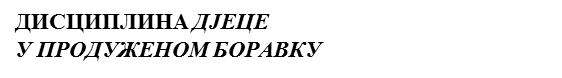 ЖИВОТНЕ ВЈЕШТИНЕ
Свјетска здравствена организација дефинише животне вјештине као способности адаптивног и позитивног понашања које омогућују појединцима да се ефикасно носе са захтјевима и изазовима свакодневног живота (1993).
скуп психосоцијалних и међуљудских вјештина које промовишу ментално благостање појединца и осигуравају му да води здрав и продуктиван живот.
(Willia
Резултат су личних активности, 
активности усмјерених ка другима и 
оних усмјерених ка промјени околине у којој живимо.
7
Темељне животне вјештине
УПРАВЉАЊЕ  ЕМОЦИЈАМА
Комуникација
Изградња односа
Друштвена одговорност
Критичко мишљење
8
ПОЗИТИВНА ДИСЦИПЛИНА
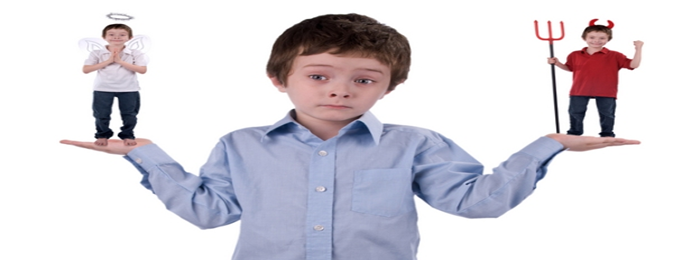 Процес учења прихватљивом понашању
                       у оквиру одређених граница.
Скуп поступака и правила који се употребљавају како би дјецу научили вриједностима и нормама понашања.
Процес учења и вођења-не кажњавања.  
Ствара и одржава позитивно и
 дјелотворно окружење за учење.
Повећава мотивацију и помаже у процесу учења.
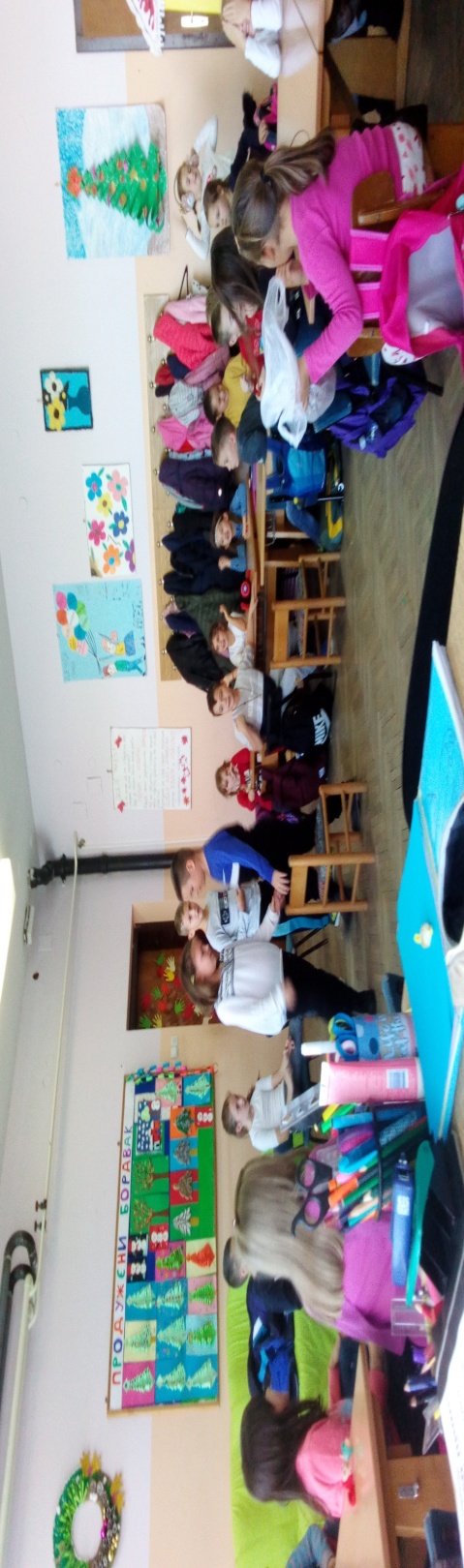 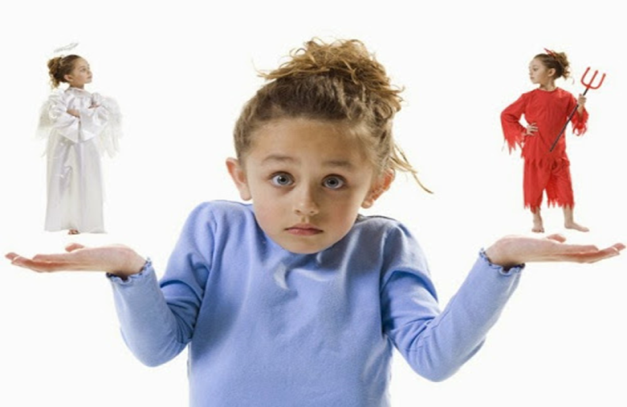 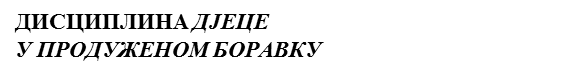 ПОЗИТИВНА   ДИСЦИПЛИНА
МОТИВИШЕ...
ОХРАБРУЈЕ..ПОДРЖАВА
УНАПРЕЂУЈЕ/ПОДСТИЧЕ ЉУБАВ ПРЕМА УЧЕЊУ
ДУГОРОЧНА РЈЕШЕЊА КОЈА РАЗВИЈАЈУ САМОДИСЦИПЛИНУ... ИЗГРАДЊА ОДНОСА УЗАЈАМНОГ ПОШТОВАЊА ... ПОУЧАВАЊЕ ЉУБАЗНОСТИ, НЕНАСИЉА... ЈАСНА КОМУНИКАЦИЈА
ГРАДИ САМОПОУЗДАЊЕ КОД УЧЕНИКА.
ПОУЧАВАЊЕ ЖИВОТНИМ ВЈЕШТИНАМА ...
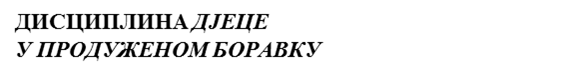 НАЧИН ДИСЦИПЛИНОВАЊА
Позитивна дисциплина ... да дијете само научи контролисати своје понашање
Кажњавање ... кориштење негативних подстицаја за смањивање или елиминисање непожељног/неадекватног понашања (физичко...вербално...укидање повластица...
ограничавање слободе-кретања...додатни послови...)
Емотивно кажњавање :• галама • викање • вријеђање • омаловажавање • игнорисање  • срамоћење  • постиђивање
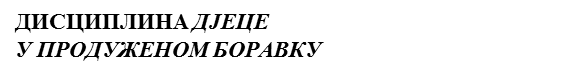 КАКО УСПОСТАВИТИ ПОЗИТИВНУ ДИСЦИПЛИНУ
СЛУШАЈТЕ И РАЗГОВАРАЈТЕ
РЕАГУЈТЕ ОДМАХ... БУДИТЕ ДОСЉЕДНИ
ОСУДИТЕ  ПОНАШАЊЕ, А НЕ ДИЈЕТЕ... ДЕФИНИШИТЕ НЕПРИХВАТЉИВО ПОНАШАЊЕ... БУДИТЕ МОДЕЛ  ДОБРОГ ПОНАШАЊА
ПОСТАВИТЕ ГРАНИЦЕ...ВИШЕ ПОДСТИЧИТЕ...ХВАЛИТЕ И НАГРАЂУЈЕТЕ, МАЊЕ КАЖЊАВАЈАТЕ...ОДРЕДИТИ МЈЕРУ... НЕ ПРЕТЈЕРИВАТИ
КОРИСТИТИ ХУМОР...БУДИТЕ ПОЗИТИВНИ...
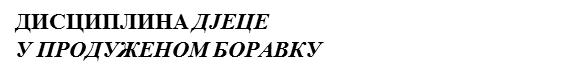 УПРАВЉАЊЕ ГРУПОМ/ОДЈЕЉЕЊЕМ
Управљање групом подразумијева методе и поступке које користимо како бисмо:
ефикасно користили вријеме, 
створили пријатно и продуктивно окружење, 
минимизирали проблеме са понашањем и свако друго ометање процеса учења.
УПРАВЉАЊЕ ГРУПОМ/ОДЈЕЉЕЊЕМ
Најефикасније стратегије превенције

Развијање рутина (увјежбаност у послу) - дјеца знају шта да раде у којој ситуацији. Неке од рутина морају бити развијене на нивоу школе/продуженог боравка како би сва дјеца знала шта се од њих очекује и како би водитељи ПБ били досљедни и слали дјеци исте поруке .

Доношење правила -мора подразумијевати активно учествовање све дјеце, а не само пасивно одобравање. Златно правило сваке групе/одјељења је како желимо да се односимо једни према другима и какву школу/ продужени боравак желимо.
УПРАВЉАЊЕ ГРУПОМ/ОДЈЕЉЕЊЕМ
Најефикасније стратегије превенције

Успостављање/примјена правила почиње већ од првог дана у школи/продуженом боравку. Дјеца неће одмах научити да примијењују правила. Важно је да будемо стрпљиви и помогнемо дјеци/ученицима да правила потпуно усвоје, интернализују их и досљедно примијењују, не само у продуженом боравку/учионици него и у свим другим ситуацијама у животу.
УПРАВЉАЊЕ ГРУПОМ/ОДЈЕЉЕЊЕМ
Да би дјеца научила и примијењивала раније успостављена правила неопходно је ....

Подстицање и охрабривање/оснаживање - охрабривати прихватљиво и жељено понашање, примијетити када дјеца поштују правила.

Подсјећање - прије него што се проблем догоди или ескалира, подсјећати дјецу на договоре и правила за одређене активности.

Преусмјеравање - Када дјеца крше или не прате правила треба их одмах зауставити и вратити на пожељно понашање јасно им говорећи шта очекујете да она ураде.
УПРАВЉАЊЕ ГРУПОМ/ОДЈЕЉЕЊЕМ
Стратегије интервенције 
(васпитање логичким посљедицама)

„Покварио си, поправи”
-избјегавање-расправљања, мољакања, наређивања

Прекид договора и губитак повјерења “Губите своја права или привилегије”
-одузимање права, али уз могућност да се врате

Тиме-аут (пауза) “Повратак контроле” 
-издвајање ради смирења  

“Сретна столица” 
-издвојени простор за смирење или издвајање из групе
УПРАВЉАЊЕ ГРУПОМ/ОДЈЕЉЕЊЕМ
Континуиране интервенције и управљање процесима у групи/одјељењу ...
Сигнализација
-вербални и невербални-сигнали за неприхватљиво понашање
Планирано игнорисање
-краткотрајно толерисање неког понашања
Вербално охрабрење
-Браво! Данас си одлично ходао ходником.
Повећање интереса
-кад се смањује заинтересованост код ученика за учење или неку другу активност, водитељ ПБ баш тада показује интерес за тог ученика….
Директна контрола
-водитељ ПБ физички близу ученика … рука на рамену … настављање започете активности… одговорније понашање
УПРАВЉАЊЕ ГРУПОМ/ОДЈЕЉЕЊЕМ
Понашање дјетета увијек има неко значење и смисао, и резултат је настојања да се искомуницира одређена потреба или жеља.
Дијете понавља понашања за која добија подршку и која му доносе осећај успјешности.
Дијете се обесхрабрује и фрустрира када његово понашање не доводи до жељеног циља, па тада реагује неадекватним, неприхватљивим понашањем (уколико га не подучимо другим, прихватљивим начинима).
На понашање утиче степен самопоуздања и самопоштовања дјетета.
Понашање је контекстуално. Сврха и значење понашања су, барем једним дијелом, повезани са окружењем у којем се дешава.